Муниципальное бюджетное дошкольное образовательное учреждение детский сад №3 общеразвивающего вида с приоритетным осуществлением деятельности по художественно-эстетическому направлению развития детей город Курлово
Интерактивная игра для младшего дошкольного возраста
«Весёлые матрёшки»
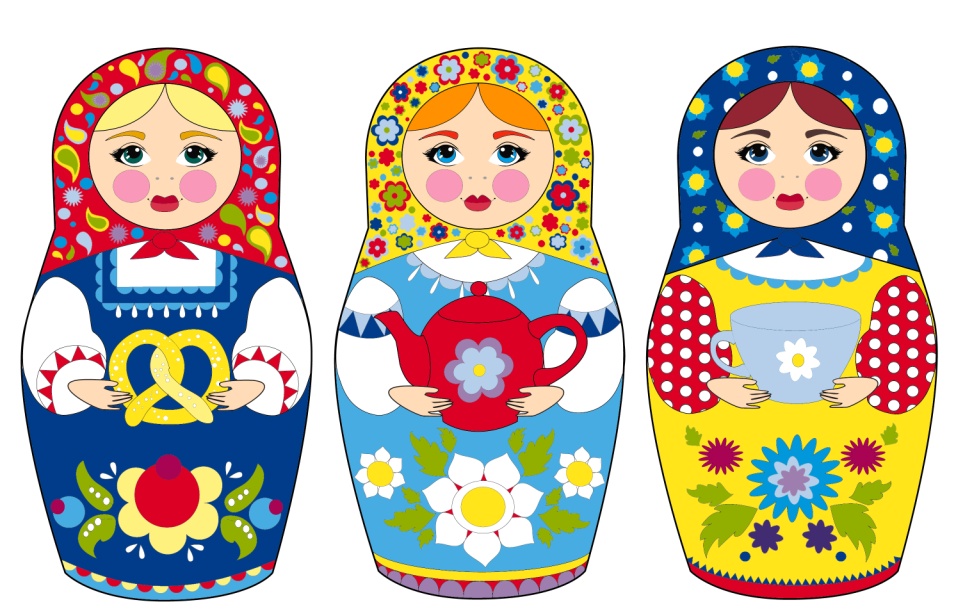 2021 год
г.Курлово
Подготовила: М.А.Ефремова
ЦЕЛИ И ЗАДАЧИ:
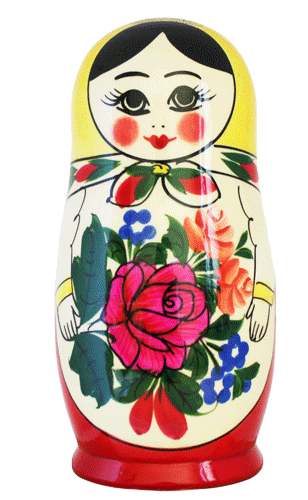 Цель: развитие восприятия ребёнка, формирование его представлений о внешних признаках предметов: цвете, величине.
Задачи: побуждать детей к запоминанию геометрических фигур, фиксировать внимание на цветовых свойствах предметов, группировать предметы по цвету, соотносить предметы  по форме методом наложения.
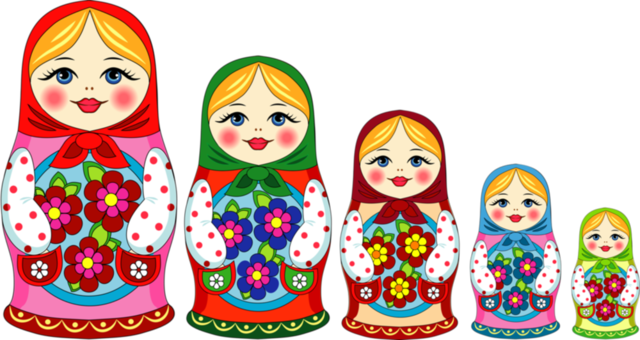 «МАТРЁШКА НЕ ПРОСТАЯ, ВНУТРИ НЕЕ ЖИВЕТ ДРУГАЯ»
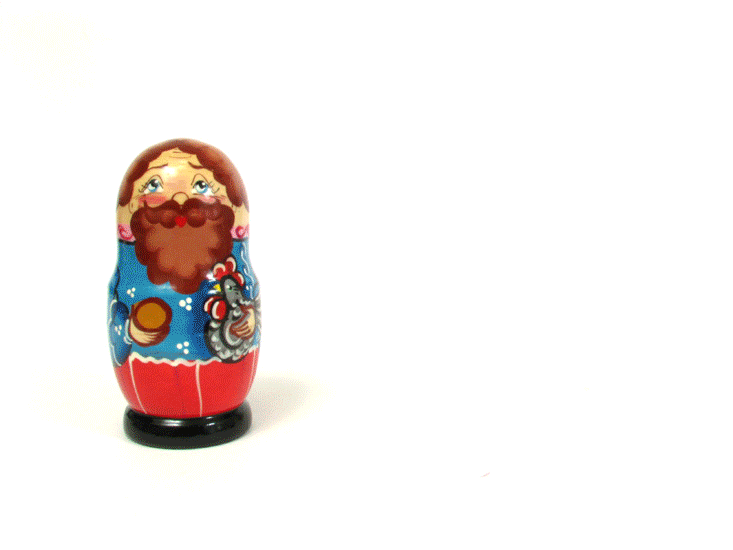 «СОБЕРИ МАТРЁШКУ»
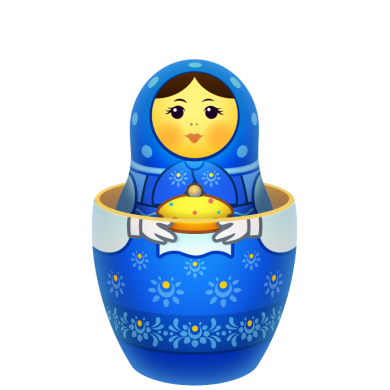 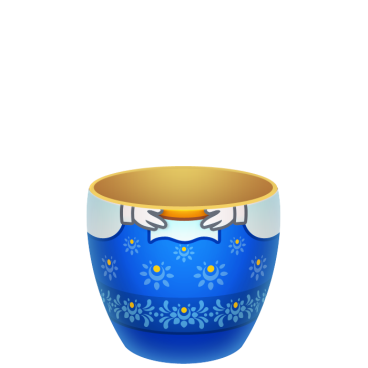 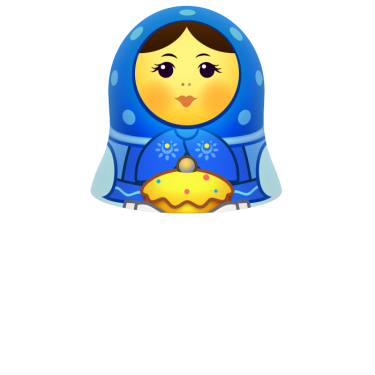 «СОБЕРИ МАТРЁШКУ»
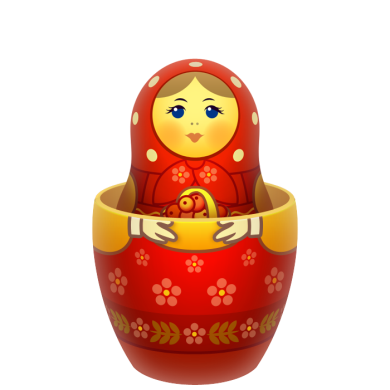 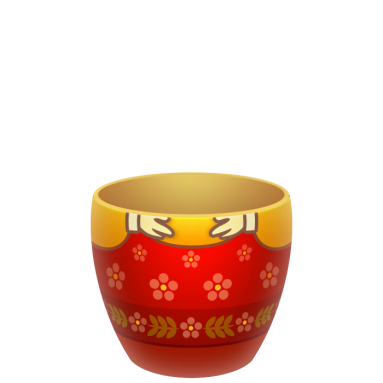 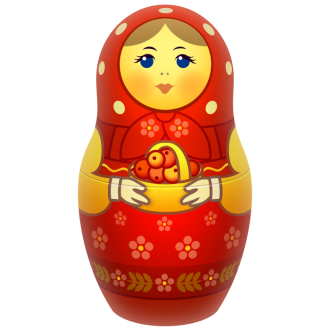 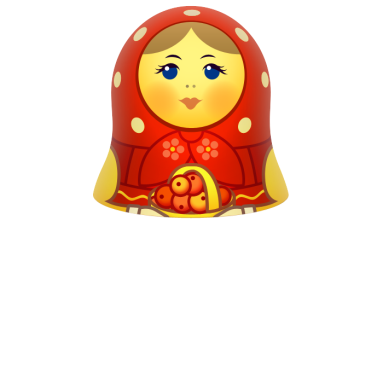 «ПОДБЕРИ МАТРЁШКАМ ПЛАТОЧЕК ПО ЦВЕТУ»
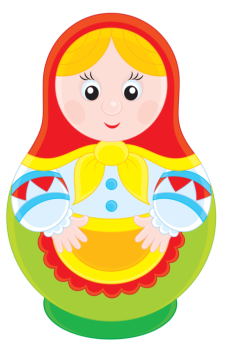 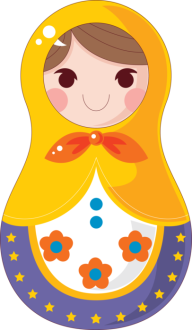 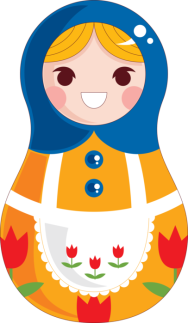 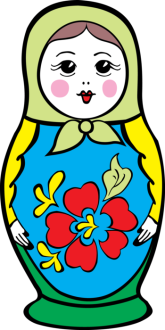 «ПОСЧИТАЙ МАТРЁШЕК»
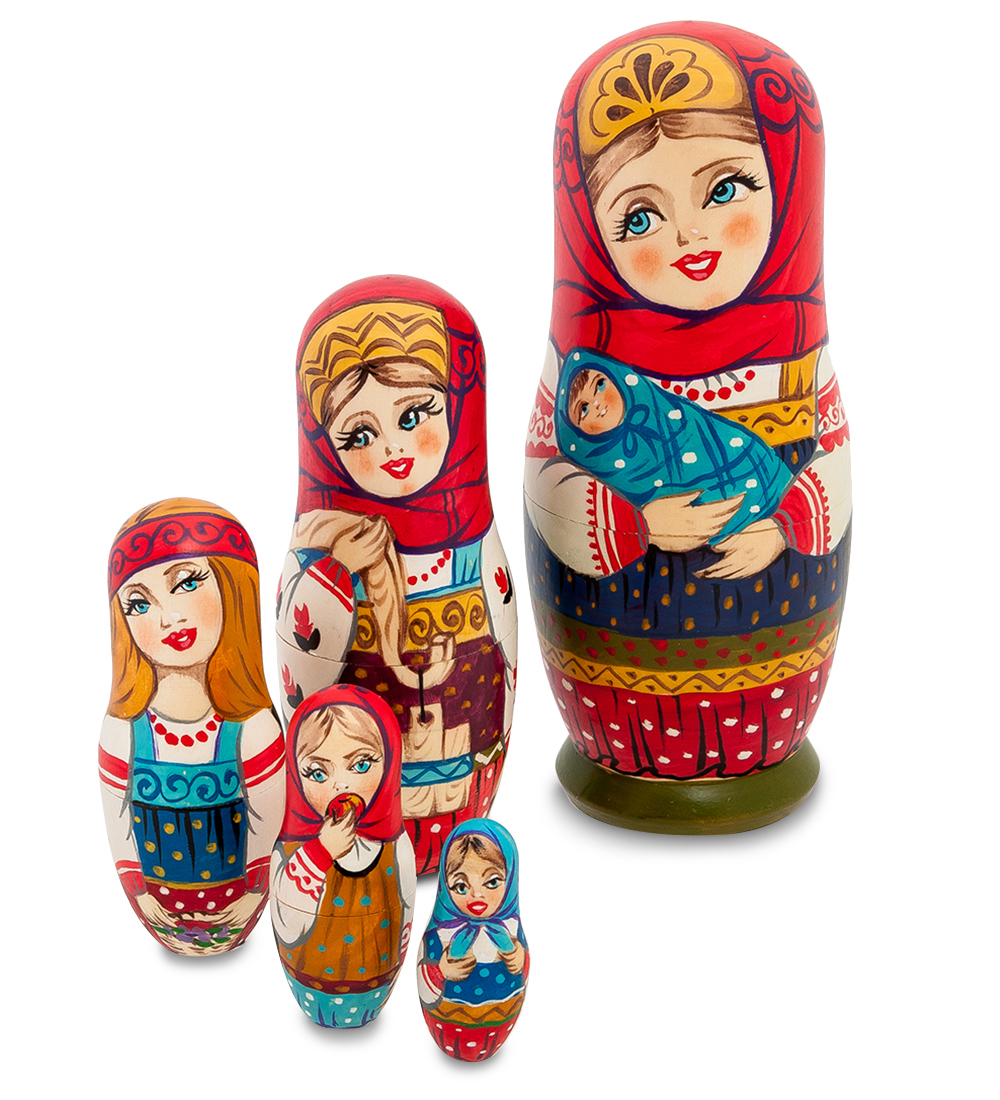 «НАЙДИ ЗАПЛАТКУ»
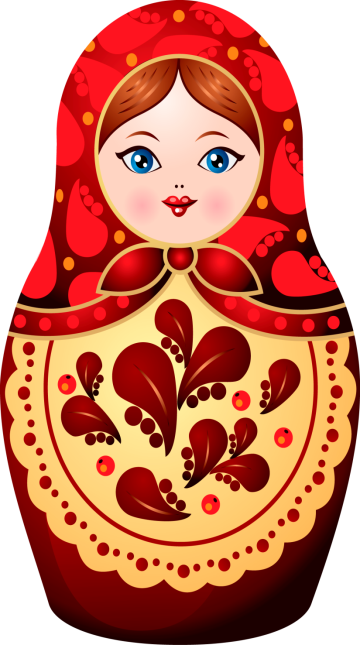 «НАЙДИ ЗАПЛАТКУ»
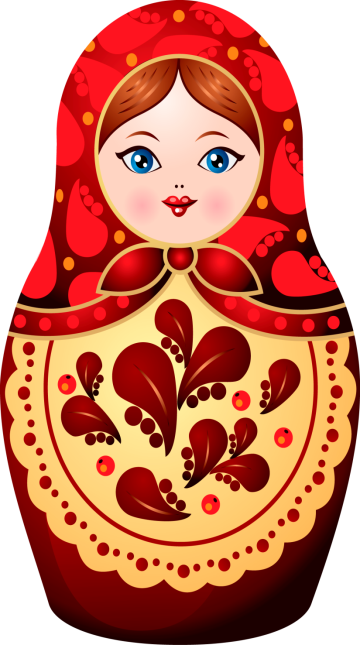 «НАЙДИ ЗАПЛАТКУ»
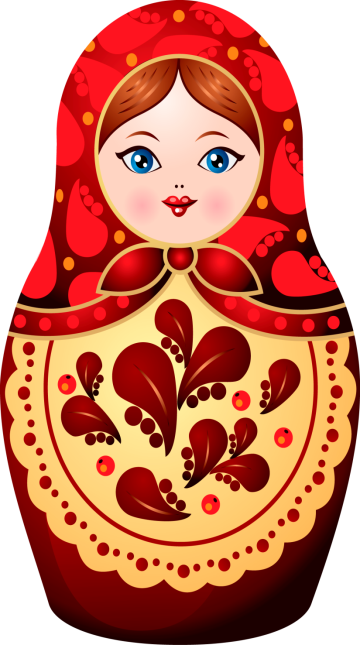 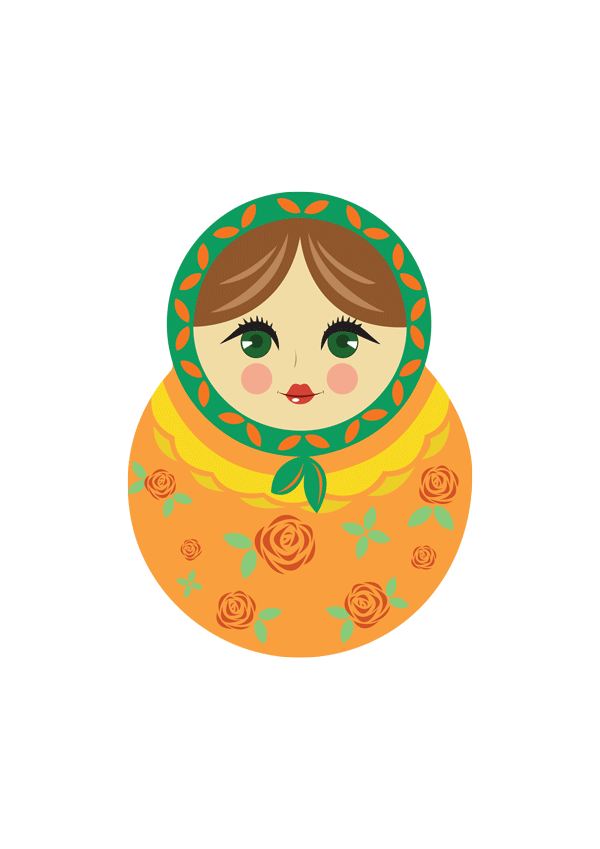 Молодец, ты отлично постарался!